Uso de hoja de cotización de libros
Paso a paso.
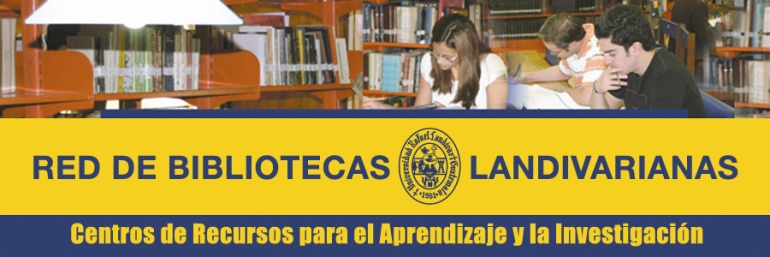 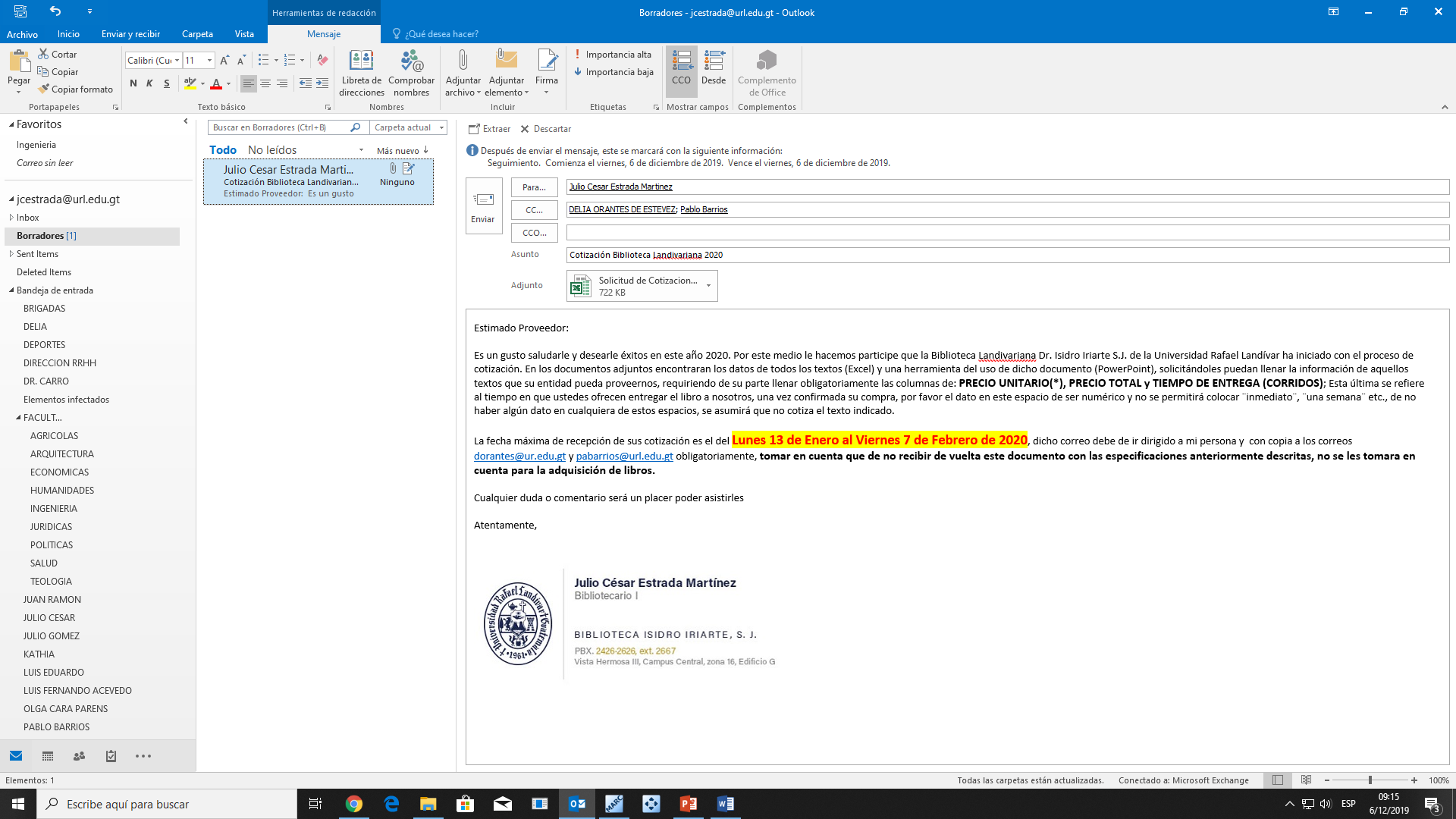 Abrir el archivo de cotizaciones enviado a su correo electrónico.
Guardar el archivo en su computadora.
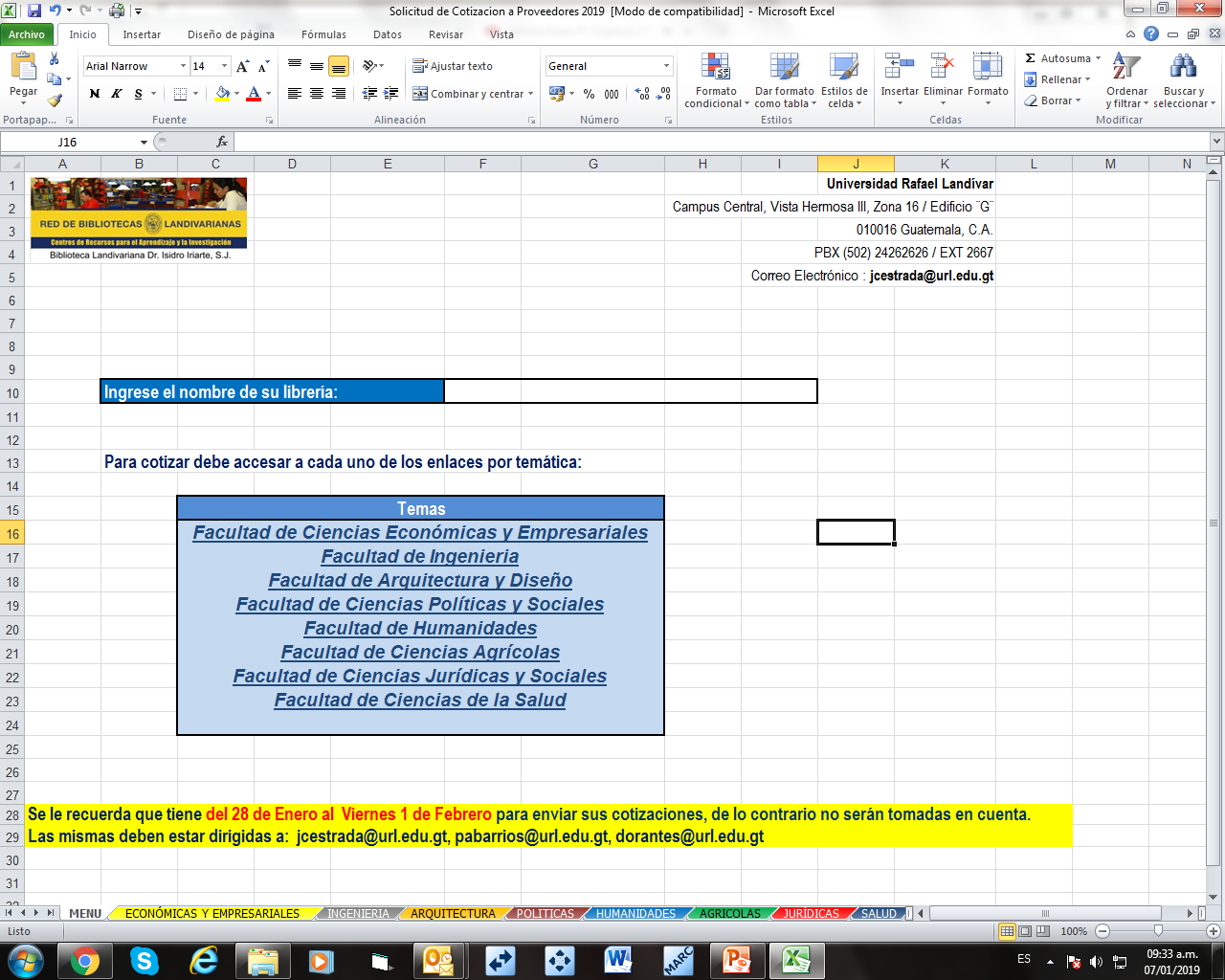 Ingrese el nombre de su librería.
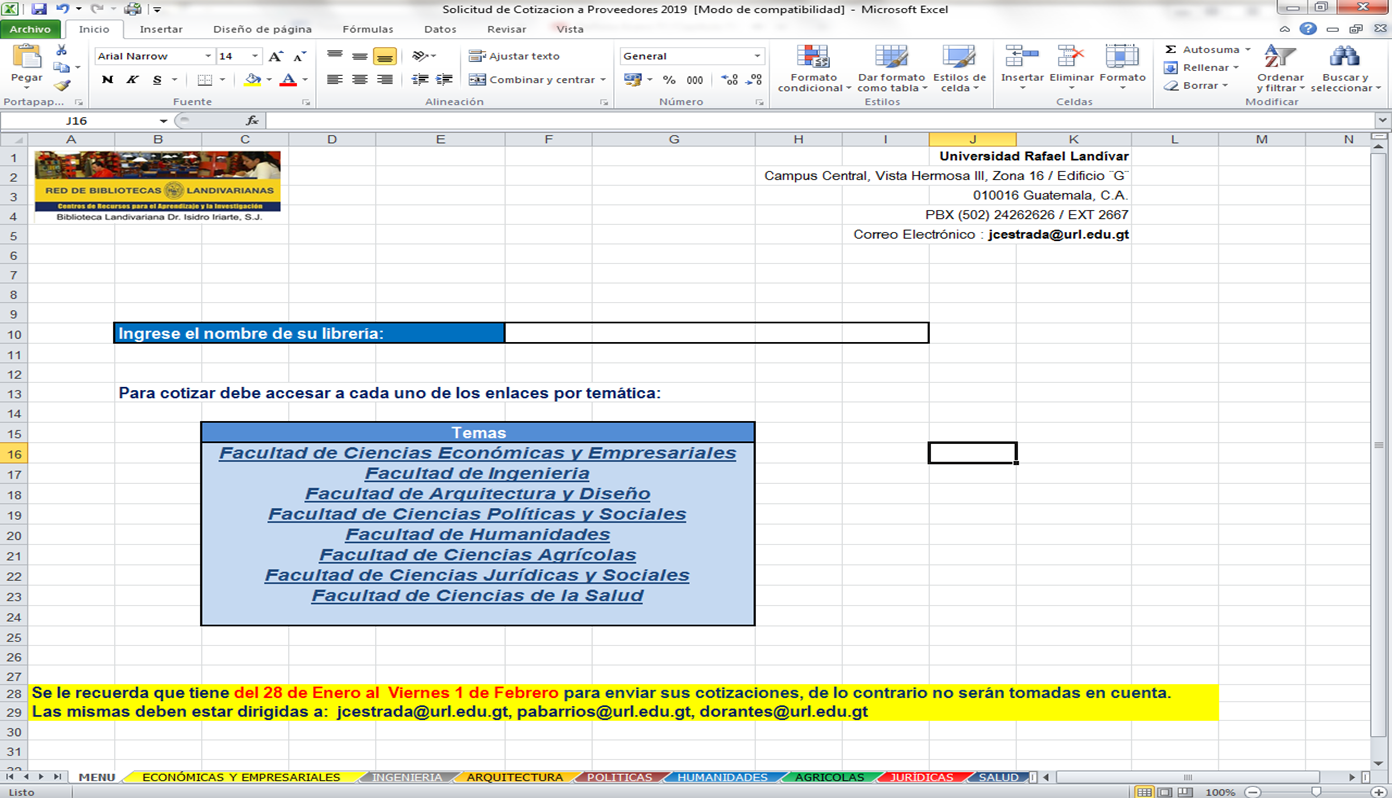 Haga clic en el tema o área en que le interesa cotizar.
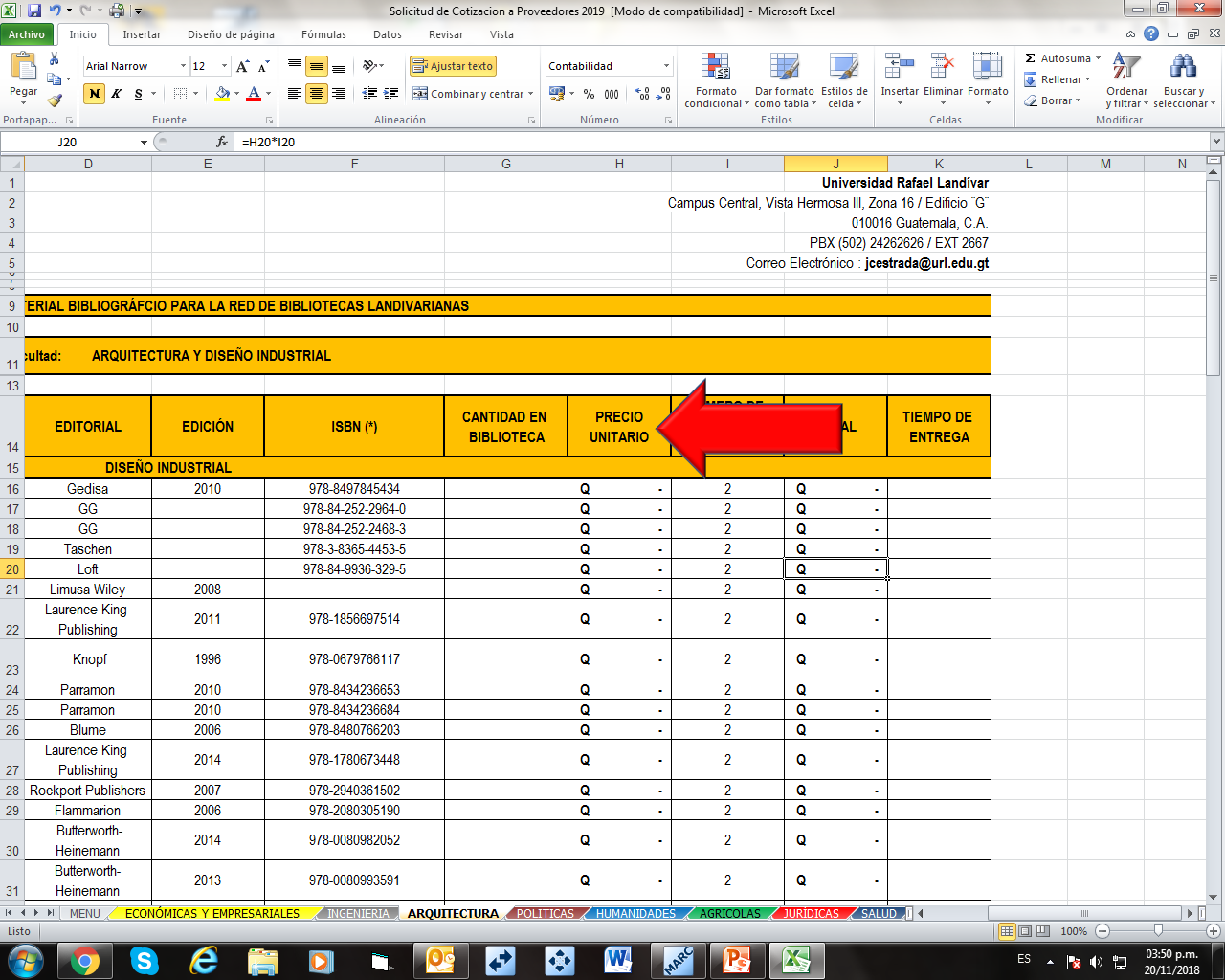 Coloque el precio por unidad en la columna Precio Unitario y fila que corresponda al título que cotizará.
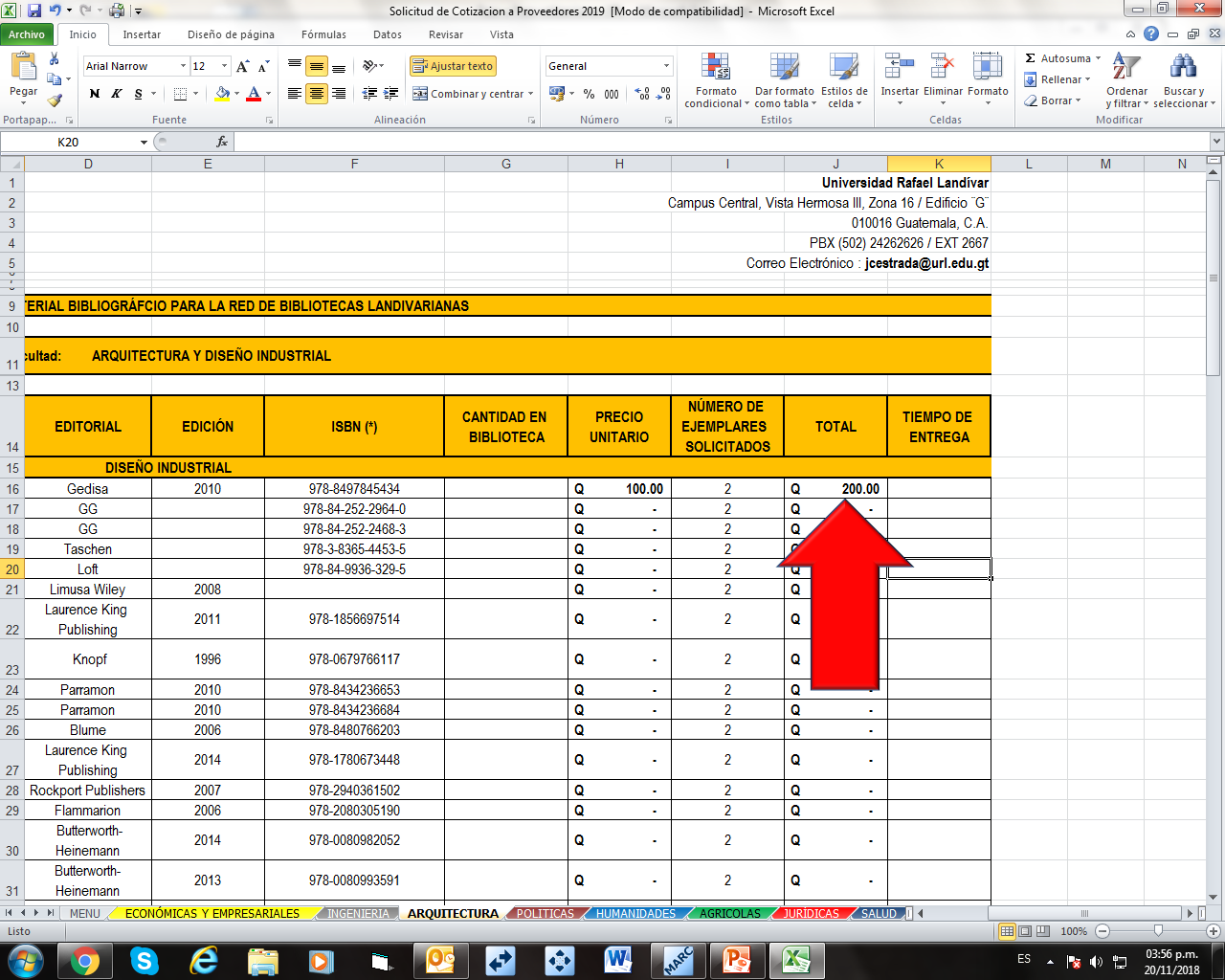 El precio total se calcula automáticamente, no debe ingresarlo.
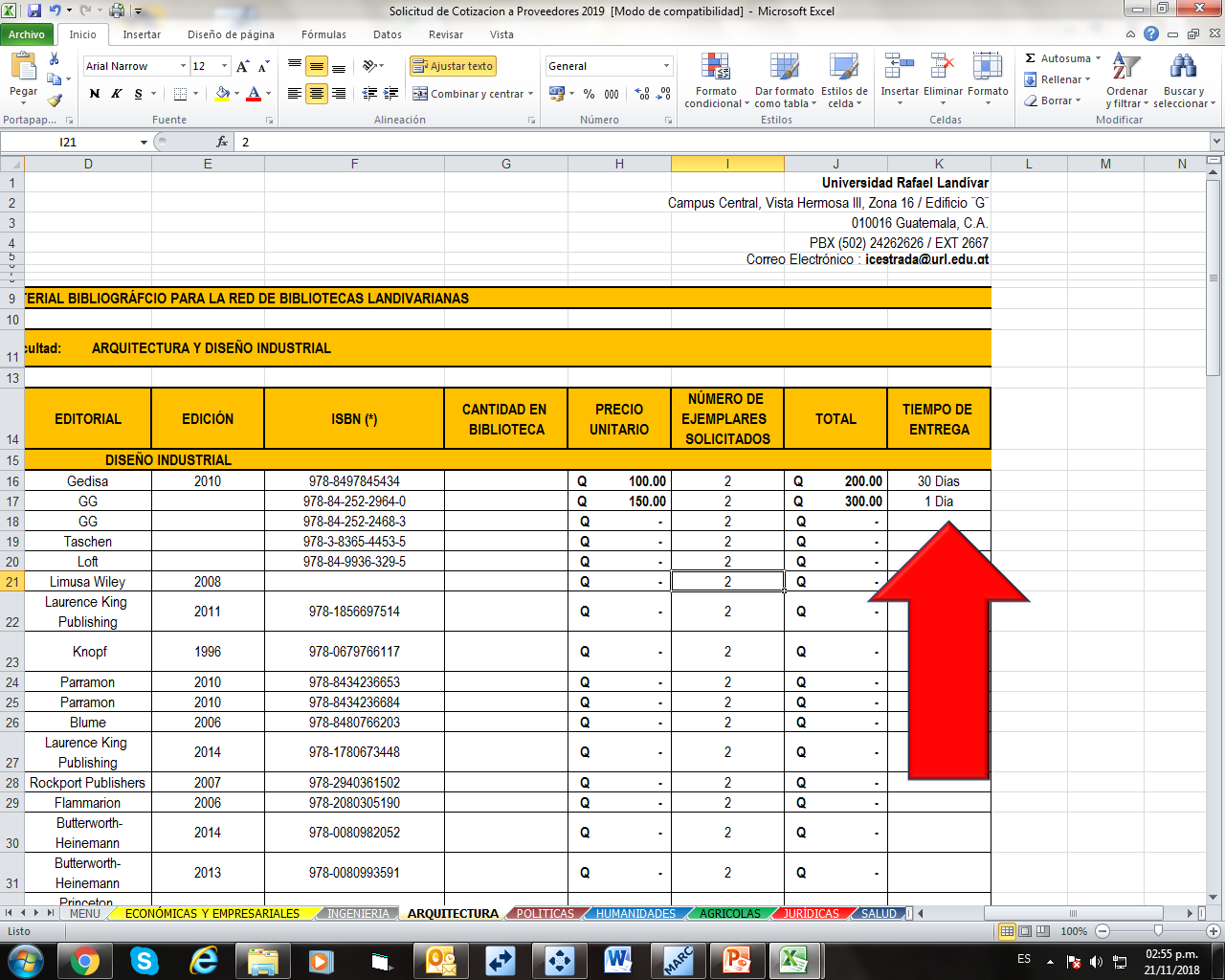 Coloque en días el tiempo que tardará en entregar los libros, en la columna Tiempo de Entrega en Días (Corridos) y fila del título que está cotizando.
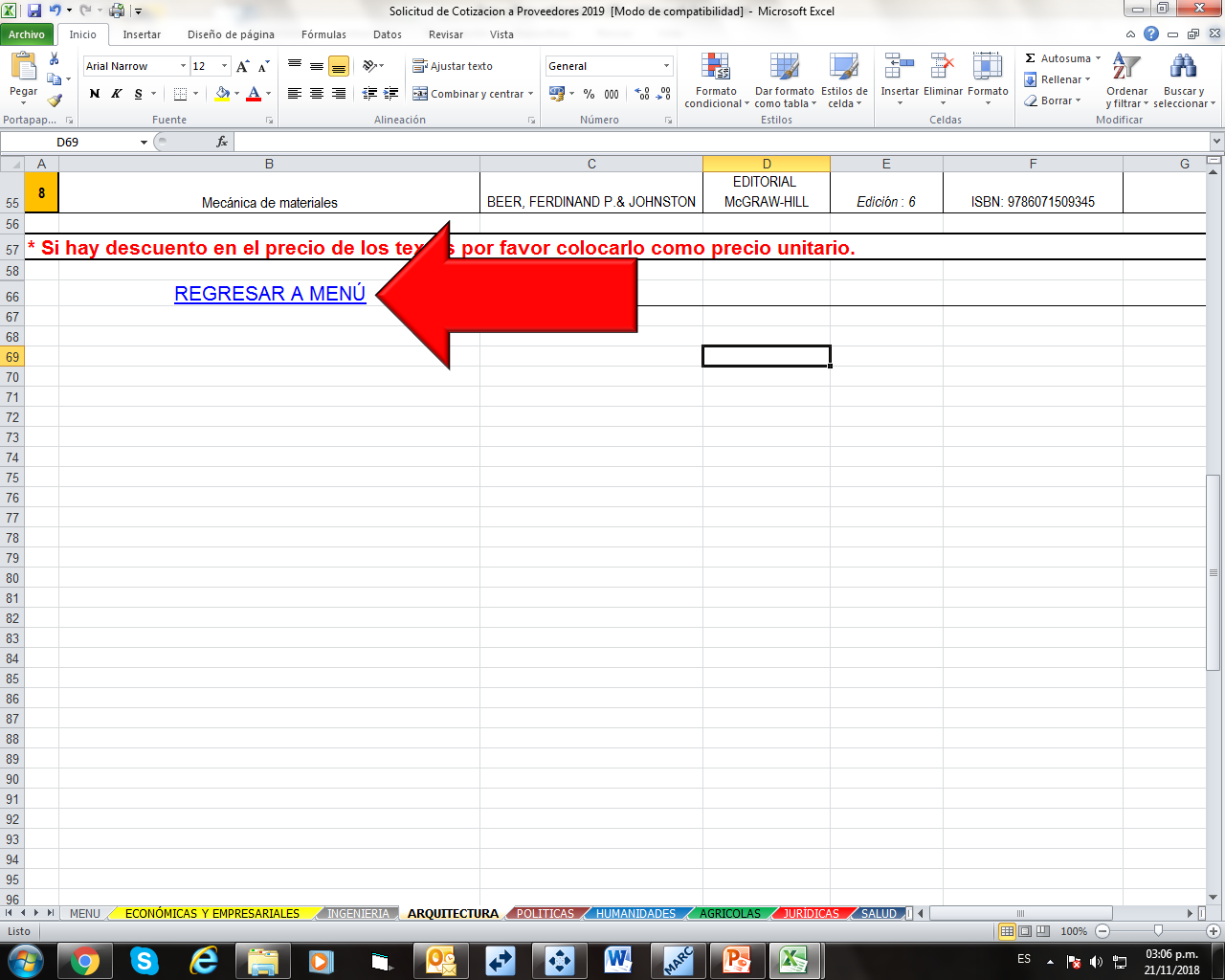 Si desea cotizar en otras áreas o temas presione la pestaña Menú
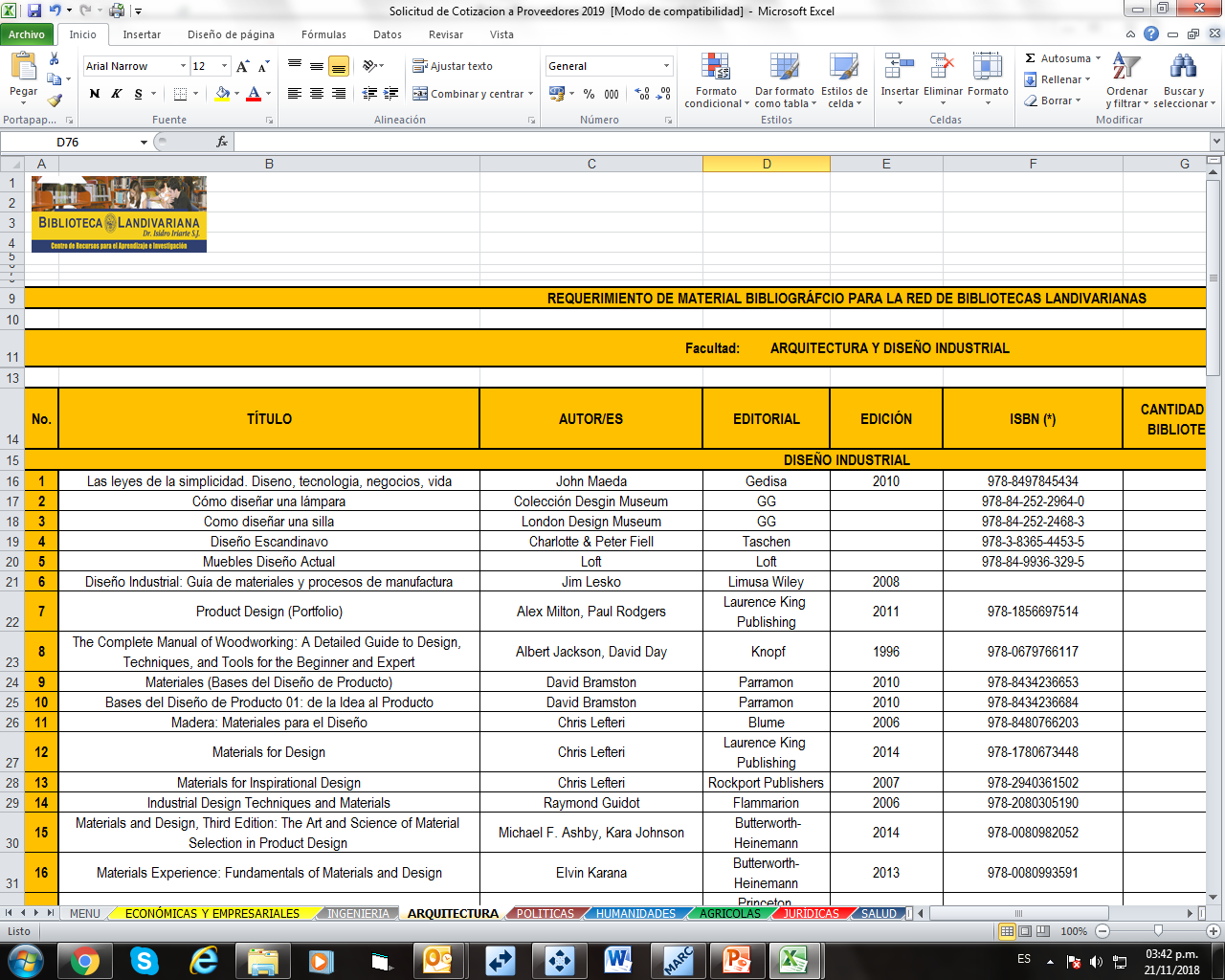 Al finalizar sus cotizaciones presione Guardar.